METODOLOGÍA MESAS
Metodología de trabajo
Las mesas de trabajo están articuladas en las dos áreas temáticas objeto de la Jornada:
Tema A: “Innovación, experimentación y evaluación en la activación del empleo”
Tema B: “Nuevas competencias para el personal de orientación y acompañamiento profesional”
Cada asistente ha sido asignado a una mesa de trabajo, numerada del 1 al 6 que será la misma para los dos temas a tratar.
Concluido en tiempo de debate, la persona representante de cada mesa expondrá las conclusiones de cada pregunta (5 minutos grupo)
El debate de cada pregunta debe terminar con una respuesta común de la mesa.
La sesión de trabajo durará 30 minutos
DISTRIBUCIÓN DE LAS MESAS
DEBATE
PUESTA EN COMÚN
5
1
3
2
4
MODERADOR
SECRETARIO
Al inicio de la sesión, en cada mesa se deberá elegir un moderador/a que se encargará de dinamizar y coordinar el debate.
La persona que ejercerá de secretario/a en cada mesa se encargará de introducir la respuesta consensuada en la herramienta de apoyo.
2
1
2
3
Distribución de mesas
MANZANARES

D. Gerardo Gutierrez Ardoy (DG)
Dª. Belén García Díaz (Madrid)
Dª. Belén Rebollo Moral (SGPAE)
Dª. Nuria Berta Chust Martínez (CLM)
D. Ricardo Cuesta García (DP Madrid)
Dª Eva María Hernández López (C. Valenciana)
Dª. Ana Arteaga Martínez (Navarra)
D. Jesús Sanjurjo Paz (Galicia)
D. Alfredo Timermans del Olmo (Madrid)
D. Ignacio Arreche Goitisolo (La Rioja)
Dª. Gemma Torres Fernández (D.P. Melilla)
D. Antonio de Luis Acevedo (FUNDAE)
D. Ángel María García Frontelo (UAFSE)
Dª. Sara Molero (CEIN)
D. Carlos Rodríguez Hernández (CyL)
Dª. Raquel Muñiz (NTT Data)
JARAMA


Dª. Gloria Mugica Conde (País Vasco)
Dª. Miriam Martón Pérez (Navarra)
D. Jose Manuel Callejo Calderón (Cantabria)
Dª. Pilar Varela Díaz (Asturias)
D. Jesús Sanjurjo Paz (Galicia) 
Dª. M.ª José Roldán López (Andalucía) 
D. Ignacio Lozano Calvo (SGGF)
Dª. Angelines Turón Turón (SGTIC)
Dª. Gema Pérez Abad (Madrid) 
D. Fermín López Pérez (CyL)
Dª. María del Carmen Hila Vargas (IB)
Dª. Alejandra del Castillo García (CLM)
D. Pedro López Peinado (C. Valenciana)
Dª Alicia Torres  González (SGRIAJ)
Dª. Carmen Orgambide Pinto (Madrid) 
Dª. Maria Antonia Agudo Riaza (SGRIAJ)
Dª. Lorea Akerreta (NTT Data)
GUADARRAMA

D. Miguel Ángel Terrero Prada (Andalucía) 
Dª. Marisa López Aragón (Murcia)
D. Javier Luna Martín (Extremadura) 
D. Jesús Manuel García Benitez (Canarias)
Dª Rocío Briones Morales (C. Valenciana)
Dª. Ana Belén García Martínez (Madrid) 
Dª. Mirian González Rogado (Madrid) 
Dª. Teresa Ayesta Gallego (Asturias)
D. Javier Ramos Salazar (País Vasco) 
D. Josep Márquez Moreno (Cataluña)
Dª Maria Antonia Agudo Riaza (SEPE)
Mr. Jean Pierre Callais (Pôle Emploi)
D. Ángel Jiménez Rojas (CLM)
D. Raúl Martín García (SGTIC)
Dª. María Fe Sastre de Pedro (CCOO)
Dª. Ana Díaz (NTT Data)
3
4
5
6
Distribución de mesas
HENARES

D. Raúl Camarón Bagüeste (Aragón) 
D. Llorenç Pou García (Baleares) 
Dª. Susana Díaz Martínez (Cataluña) 
D. Alberto González Díaz (Madrid)
D. José Simón Marín (D.P. Ceuta)
Dª. Maite Martínez Granado (País Vasco) 
Dª. Fátima Plata García (Cantabria)
Dª. Rosa Maria Pires Alonso (Andalucía)
D. José Manuel Continente Muro (Madrid) 
Dª Cristina González (SGRIAJ)
D. Raul Arribas Arranz (PESNet)
D. Santiago Boquete Sanluis (Galicia)
Dª. Silvia Marina Parra Rudilla (Madrid) 
D. Xavier Martínez Cobas (Universidad de Vigo)
D. José Símón Marín (D.P. Ceuta)
D. Luis Soria Cruz (UGT)
Dª. Elisenda Saborit (NTT Data)
TAJUÑA

Dª. Almudena Jaspe Rodríguez (SGPAE)
D. Federico Muñiz Alonso (SGEI)
Dª Cristina Rodríguez Fernández (La Rioja) 
D. José Ángel Alonso García (Navarra)
Dª. Juana María Blanco Pérez (CLM)
Dª. Rosario Martín López (Madrid)
Dª. Ana E. Losantos Albacete (Murcia)
Dª. María Victoria Forteza Ferrer (Baleares)
Dª. Natalia Serrano Serrano (Fundación Santa María la Real del Patrimonio Histórico)
D. Enrique Hidalgo Nieto (D.P. Madrid)
Dª. Marta Fernández García (Asturias)
Dª. Laura Martín Martín (Madrid)
Dª. María de la O Olivera Fernández (Madrid)
Dª. Eva Ontoria del Cura (Navarra)
D. Jaime Noguerales Waldelmer (SGGF)
Dª. Mercedes González (NTT Data)
TAJO

Dª. Marta Roldán Martínez (CLM)
D. David Núñez Bermejo (EXTREMADURA)
Dª. María Cruz González-Conde López (SGEI)
Dª. Ana Belén García Martínez (Madrid)
Dª. Fuensanta Munuera Pérez (Murcia)
Mr. Olivier Pelvoizin (Pôle Emploi)
D. Miquel Carrión Molina (Cataluña)
D. Antonio María Vázquez Vicente (Andalucía)
Dª. Almudena Mazuelas Esteban (SGPAE)
D. Luis Méndez Fernández (CyL)
Dª. Encarna Abenójar Rodríguez (Madrid)
D. Carlos Manuel Manzanero García (C. Valenciana)
Dª. Mª del Mar Suárez Martínez (Asturias)
D. Jesús Maria Ordóñez Orzaiz (País Vasco)
Dª. Sílvia Marina Parra Rudilla (Madrid)
Dª. Sonia González (Fundación Santa María la Real del Patrimonio Histórico)
Dª. Marina Polo (NTT Data)
4
METODOLOGÍA MESAS
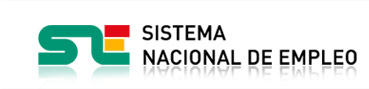